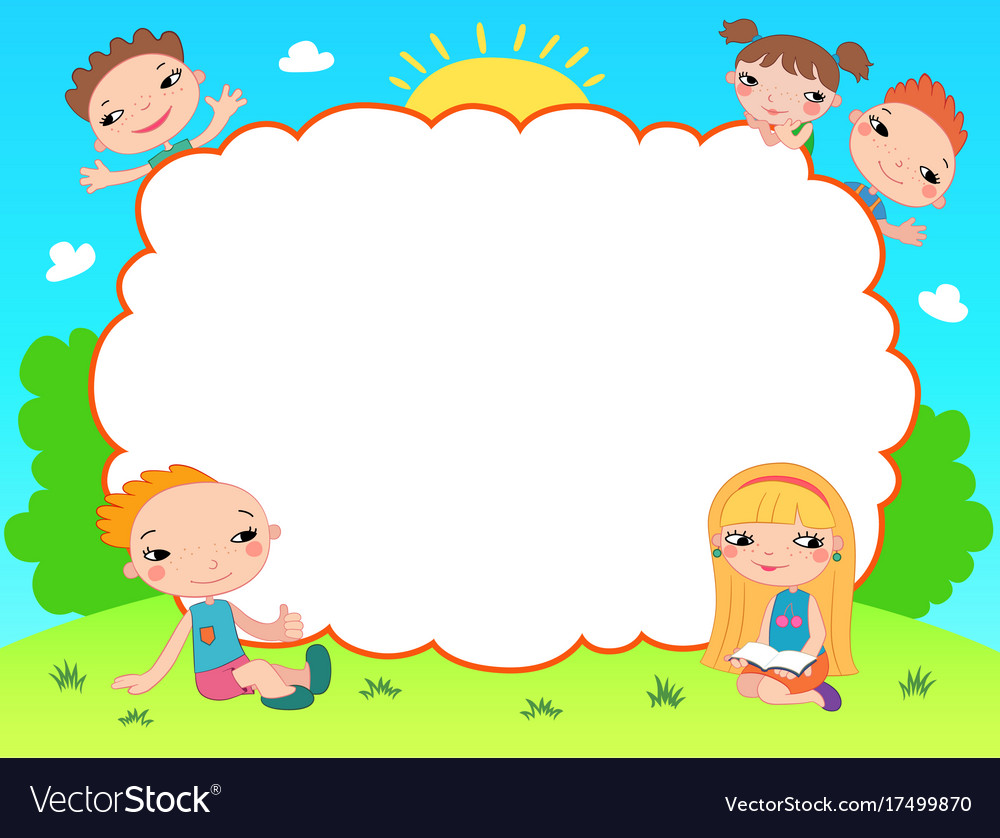 Chào mừng các em đến với tiết học môn Tiếng Việt
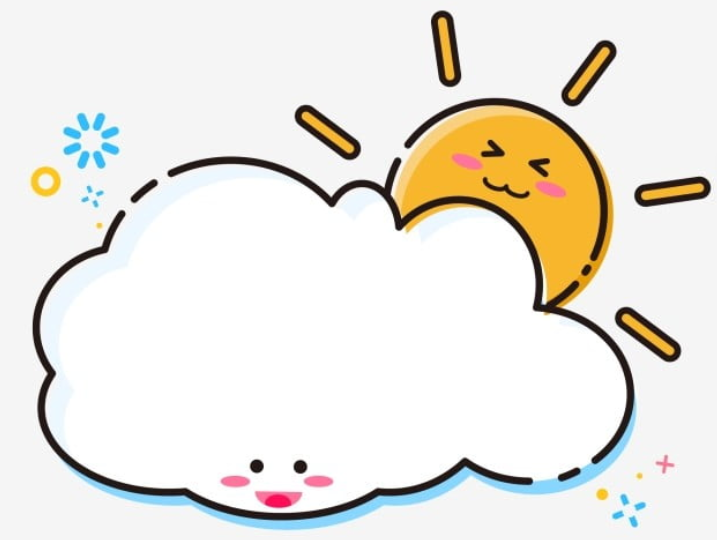 KHỞI ĐỘNG
LUYỆN TẬP
Mở rộng vốn từ về bảo vệ môi trường; 
Dấu phẩy
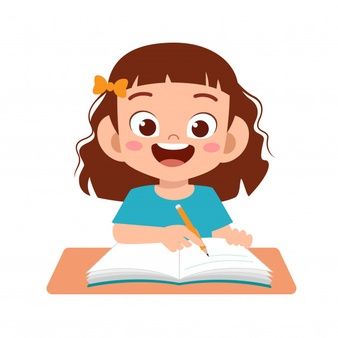 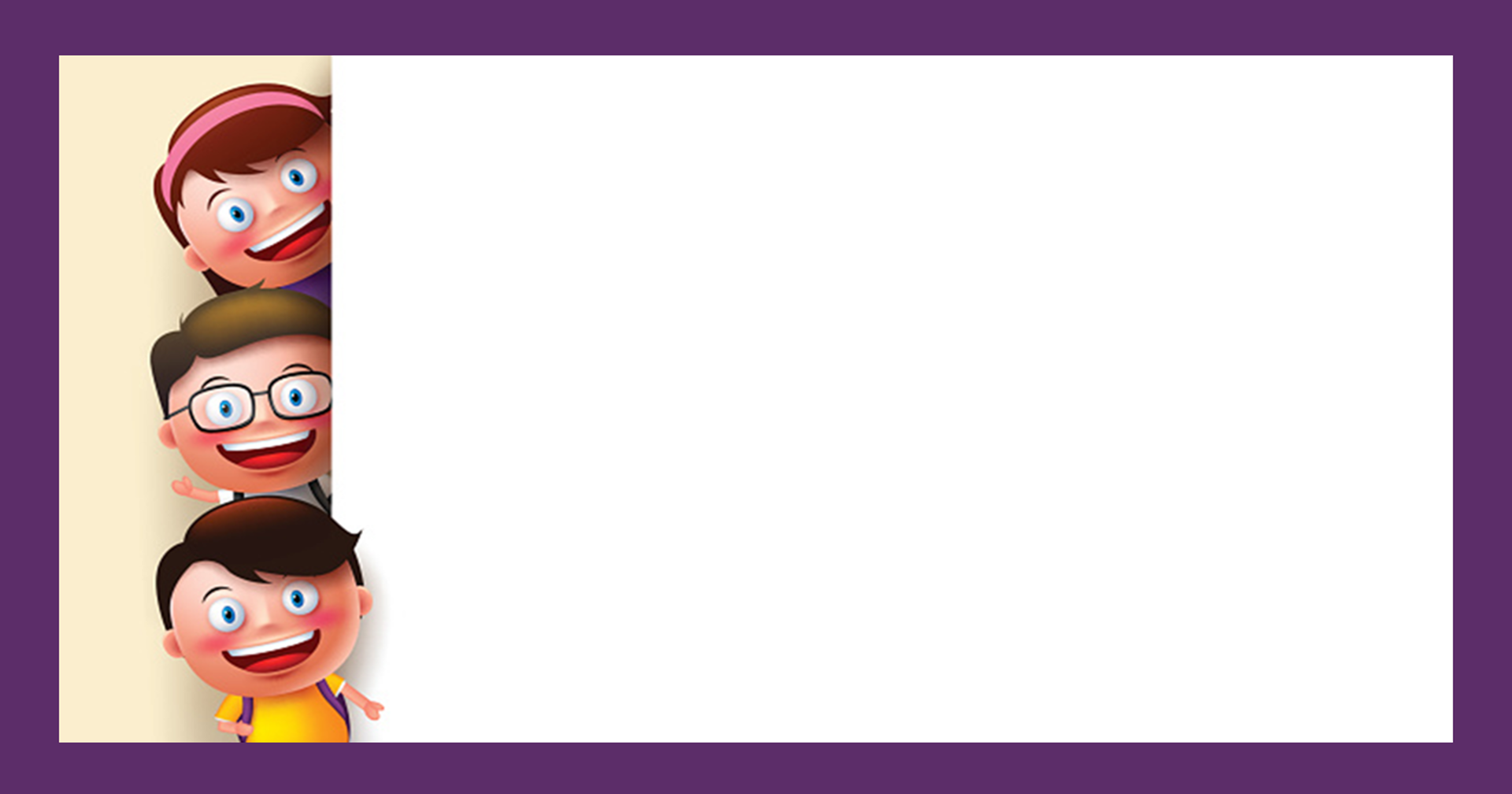 YÊU CẦU CẦN ĐẠT
Phát triển vốn từ về bảo vệ môi trường.
Biết sử dụng dấu phẩy trong câu.
1. Tìm từ ngữ chỉ hoạt động bảo vệ, chăm sóc cây.
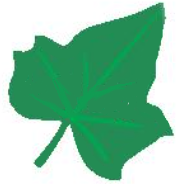 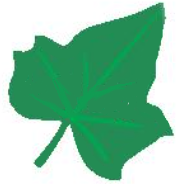 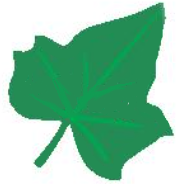 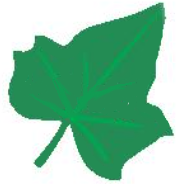 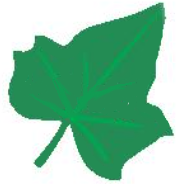 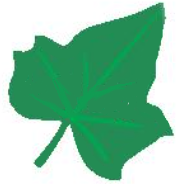 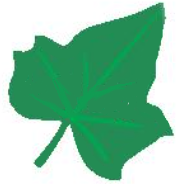 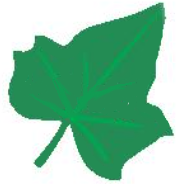 giẫm
lên cỏ
tưới cây
bắt sâu
hái hoa
chặt cây
tỉa lá
vun gốc
bẻ cành
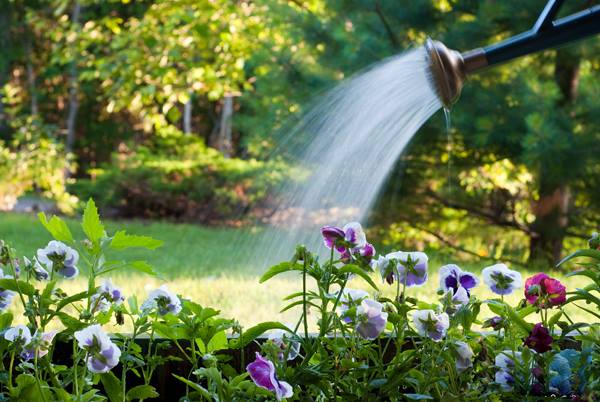 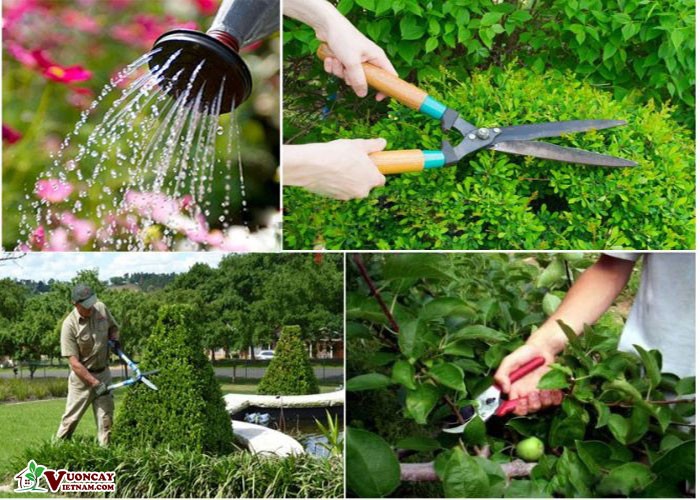 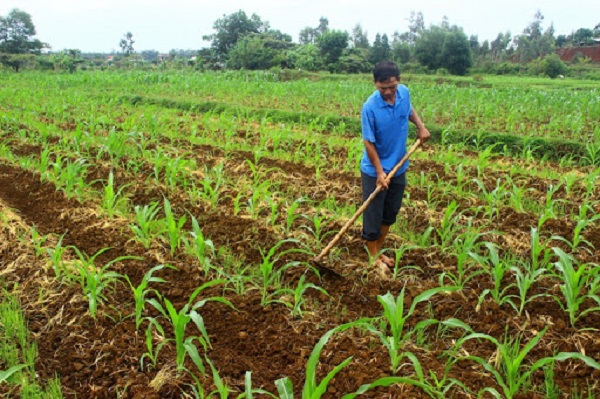 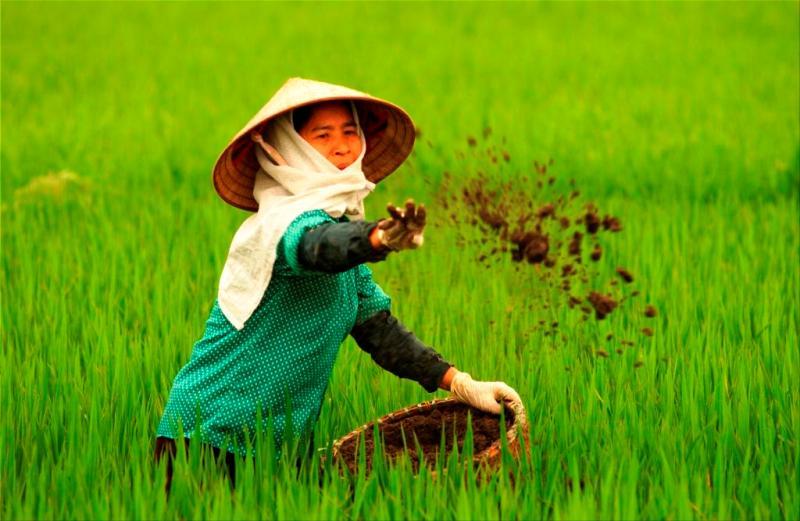 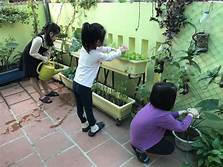 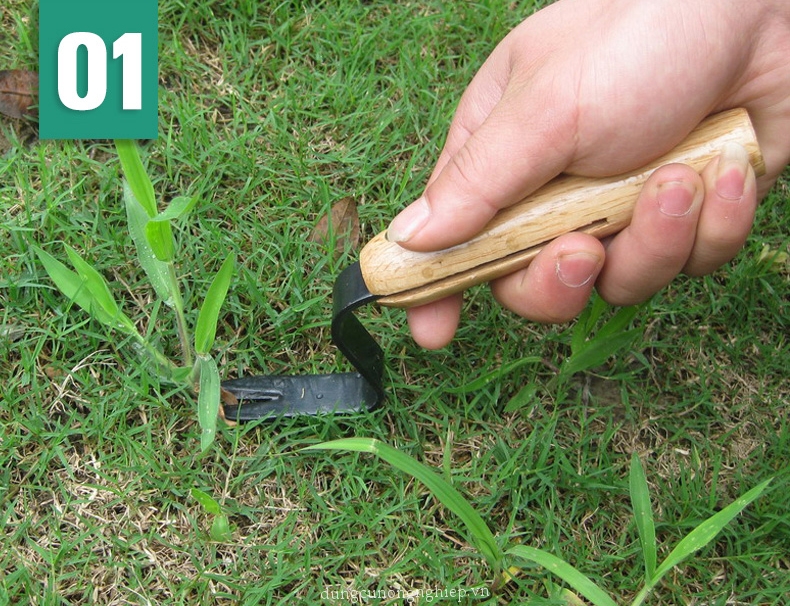 2. Chọn từ ngữ phù hợp thay cho ô vuông
giơ tay hái
nhìn thấy
đừng hái
Cho hoa khoe sắc
   Buổi sáng, bước ra vườn hồng,                 bông hồng đỏ thắm, bé vui sướng reo lên:
   - Bạn xinh đẹp, đáng yêu làm sao!
    Nói rồi, bé định                    bông hoa. Bỗng có tiếng thì thầm:
    - Xin                      tôi. Tôi sẽ rất buồn nếu không được khoe sắc cùng các bạn hoa.
3. Cần đặt dấu phẩy vào những vị trí nào trong mỗi câu sau?

a. Các bạn học sinh đang tưới nước bắt sâu cho cây.
b. Mọi người không được hái hoa bẻ cành.
c. Én nâu cỏ non đều đáng yêu.
,
,
,
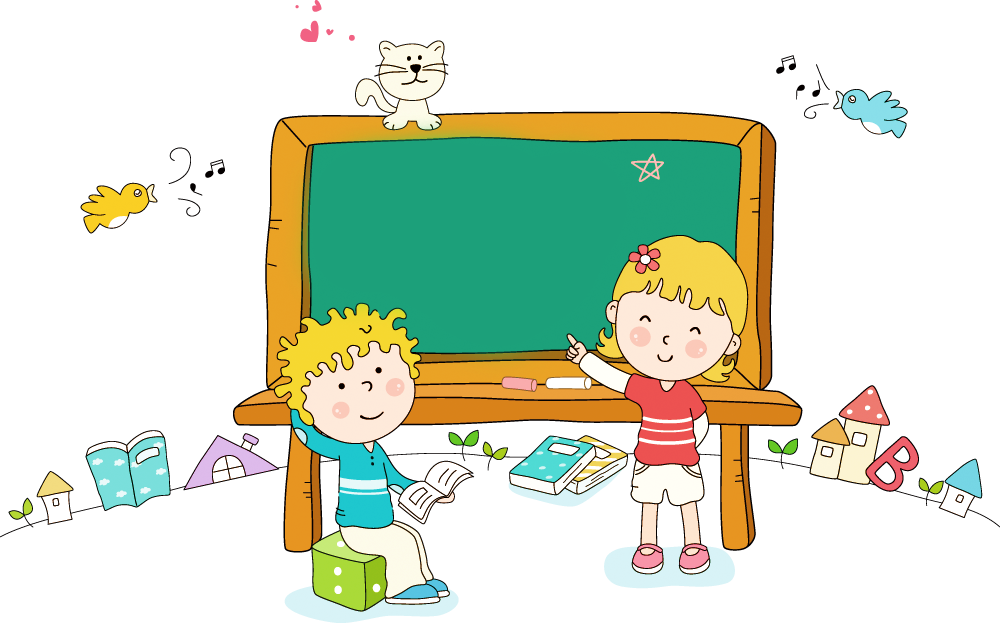 TẠM BIỆT